Pears Class Home Learning Achievements
Grid 5 (15th May – 1st June)
Take a look at what we have been getting up to over the last two weeks!
Alba has been very busy. She has enjoyed building her own reading nook at home, has been working on her homophones and even wrote a lockdown poem.
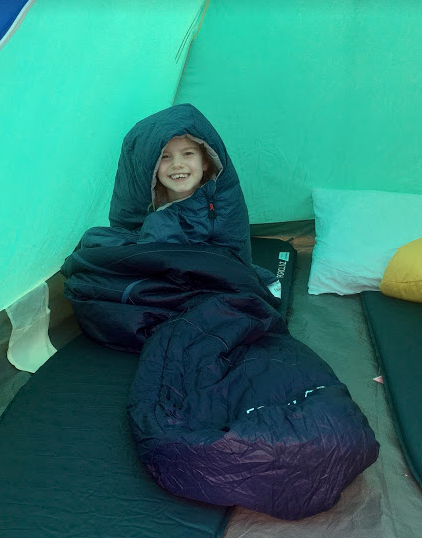 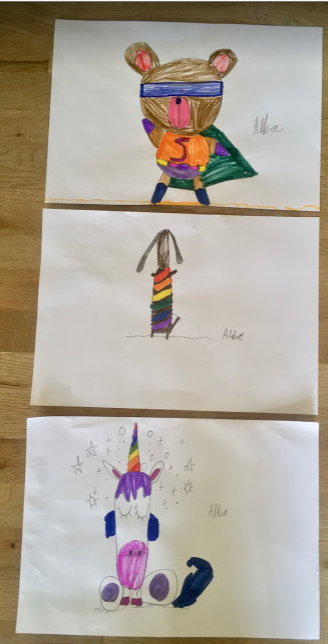 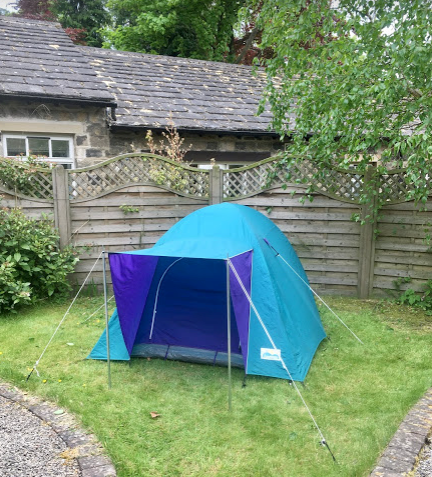 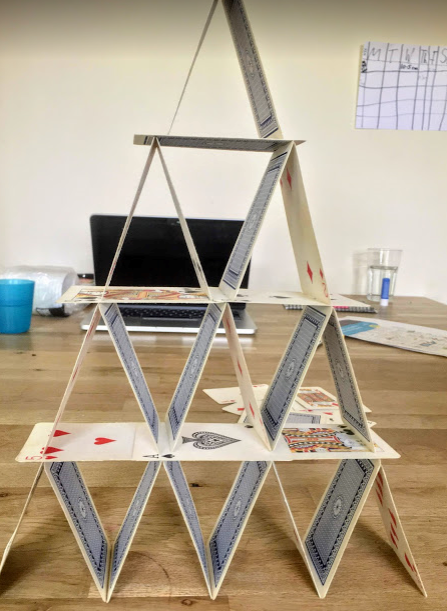 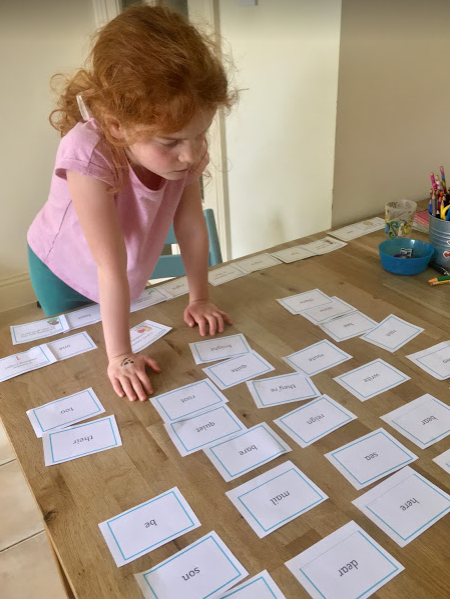 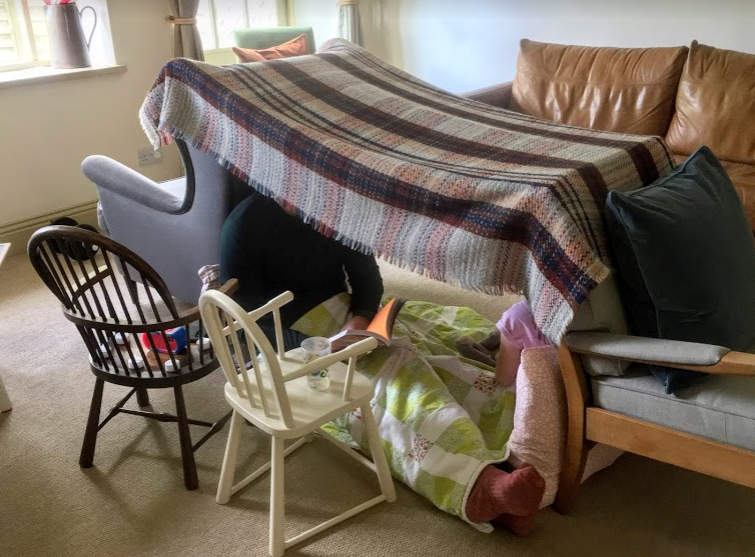 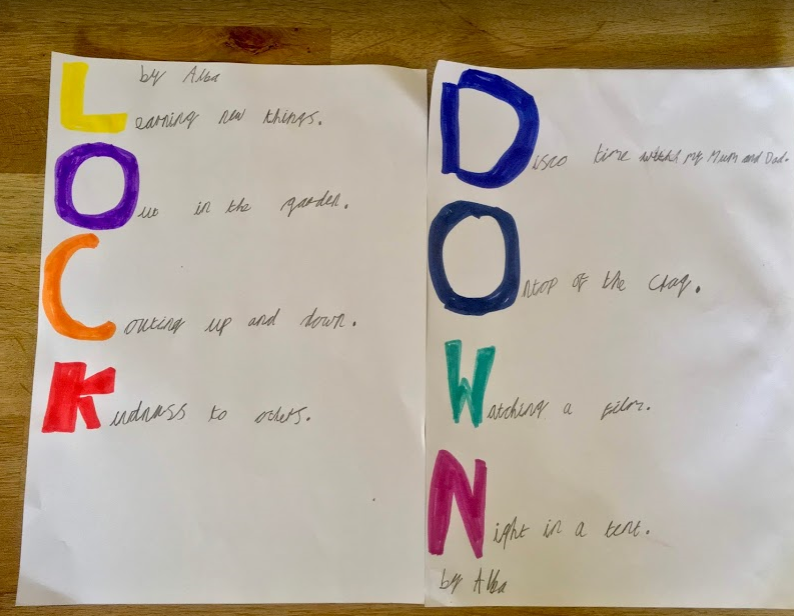 Ruby has continued to work extremely hard at home and has also been working through her Brownie badges too!
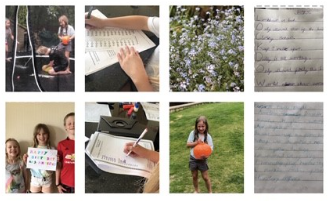 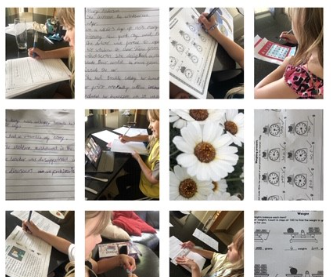 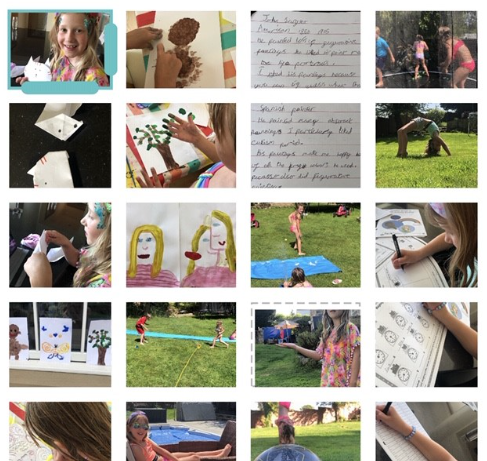 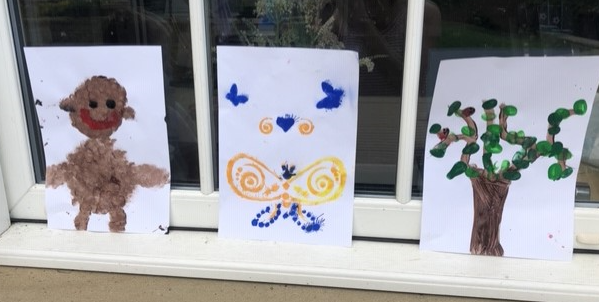 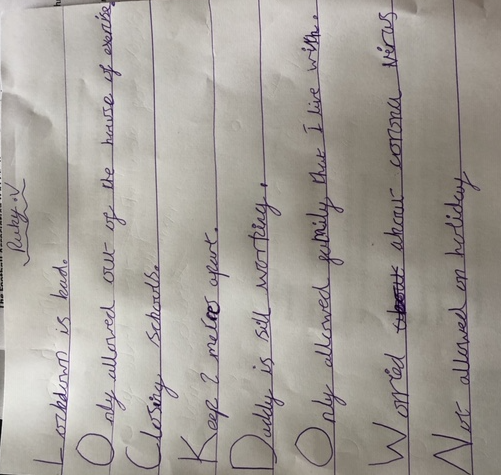 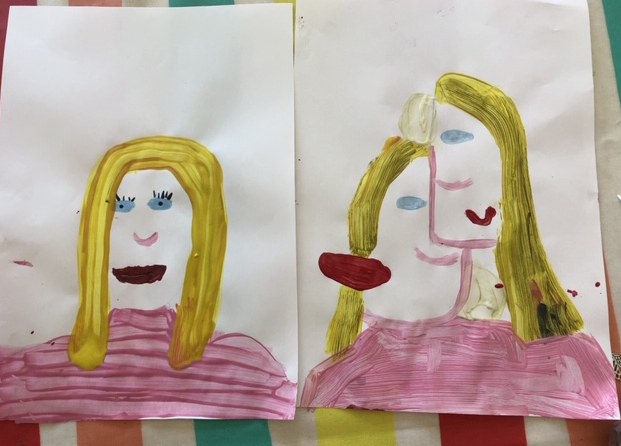 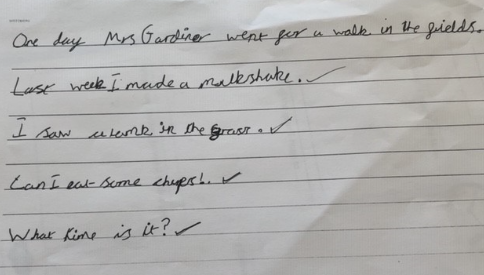 Max has been working really hard doing lots of reading, bird spotting and even made a go-cart!
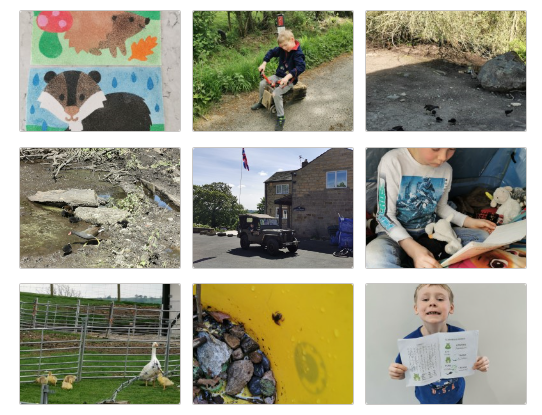 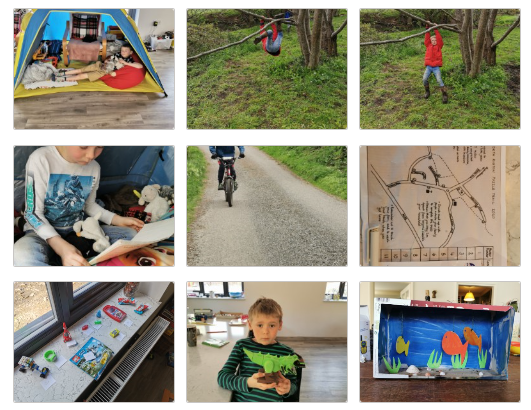 Louie has been having lots of fun. He’s been horse riding, looking after his new fish Goldie and Freddo and even managed to learn how to ride his bike!
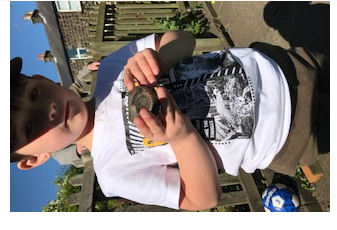 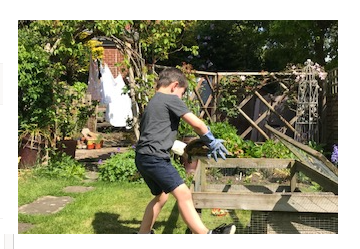 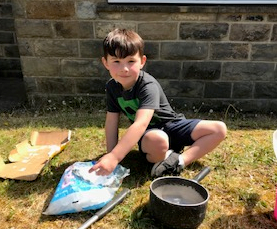 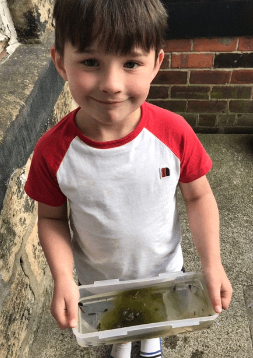 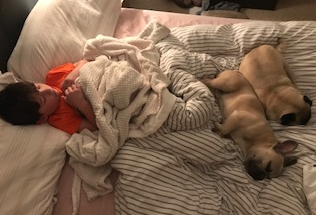 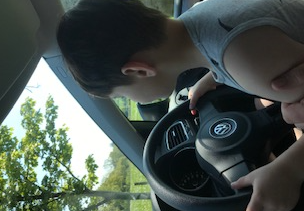 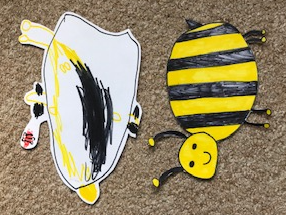 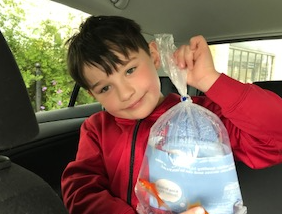 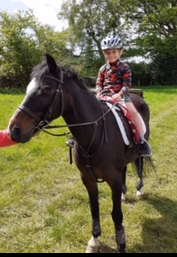 A huge WELL DONE to all of you for sharing such fabulous achievements. Keep up the hard work!FromMrs Gardiner 